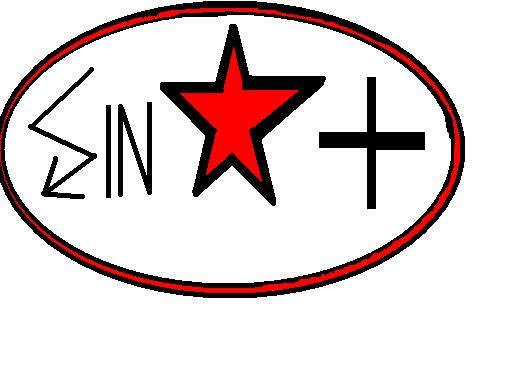 CATALOGO
SINMAS COOPERATIVA
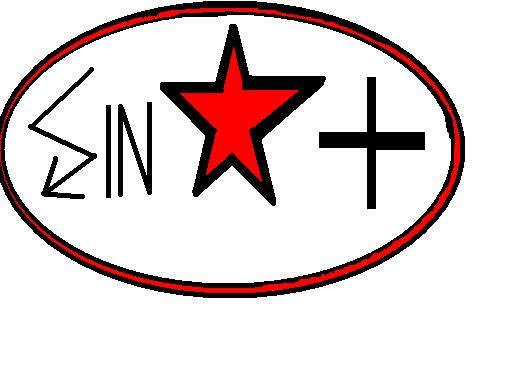 CARAMELOS
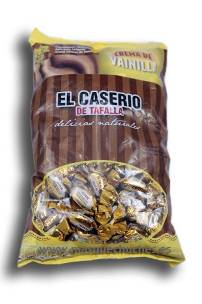 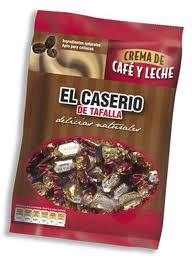 De 2 tipos: Crema de Café y leche y Crema de Vainilla
Bolsas de 130g 1,20€
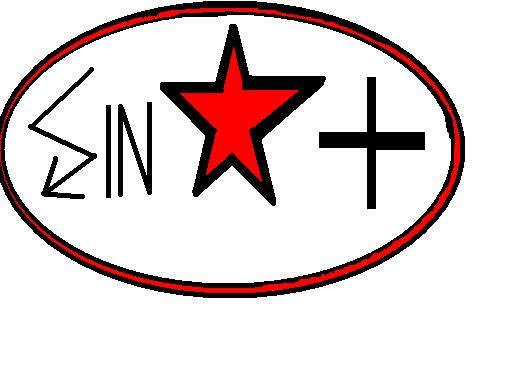 PATE
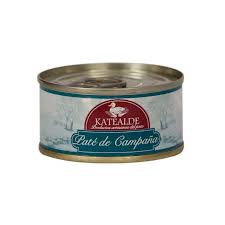 Pate de campaña 80g
1,10€ la unidad
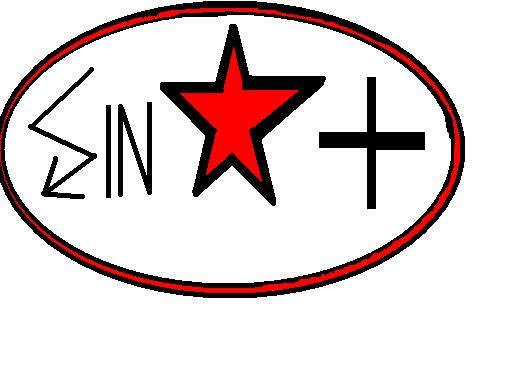 PIMIENTOS
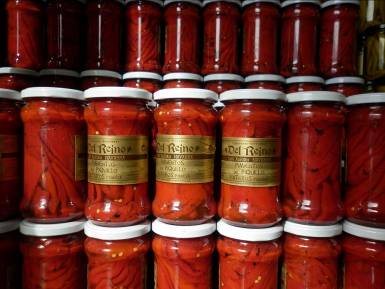 Piquillo de Navarra Primera 290g
12-16  frutos    2€
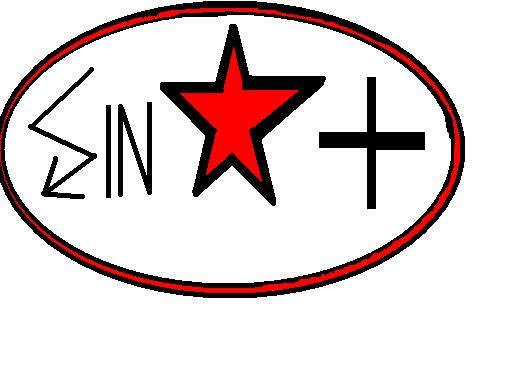 Anchoas
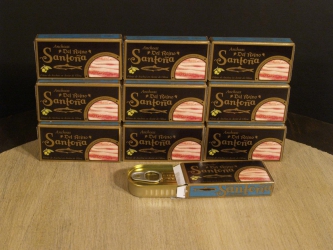 Anchoas de Santoña 
50g Unidad 2,50€
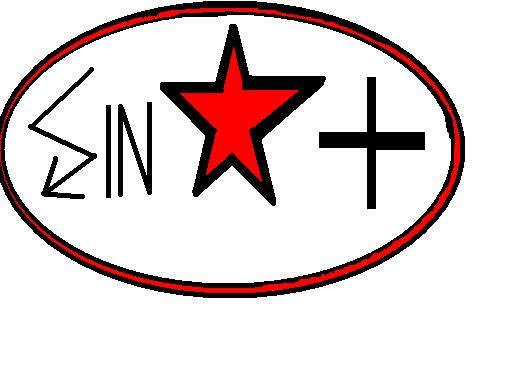 CHISTORRA de ETXARRI ARANATZ
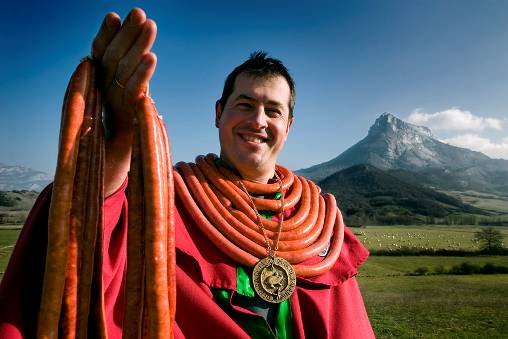 330g  al vacio    2.20€
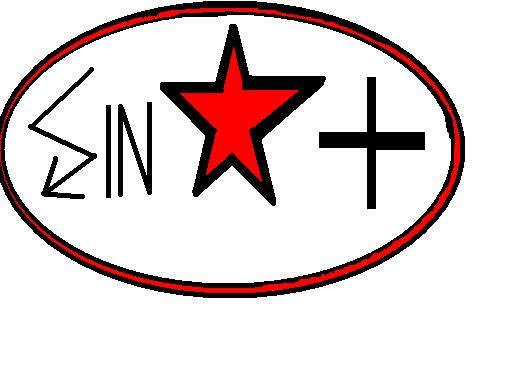 VINO
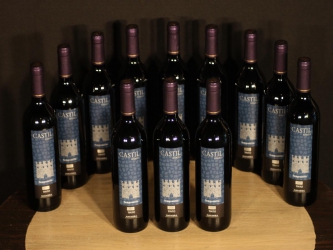 Tinto Tempranillo de Arroniz (Navarra)
2,50€
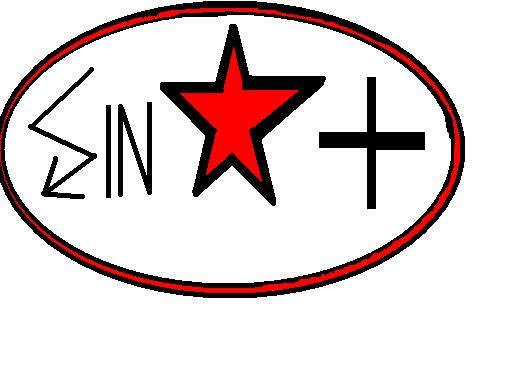 QUESO DE VACA CURADO
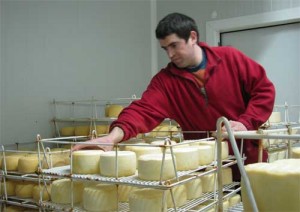 Cuña al vacío 250g
2,60€
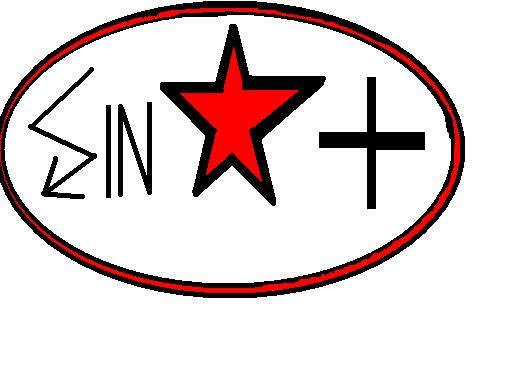 QUESO DE OVEJA IDIAZABAL
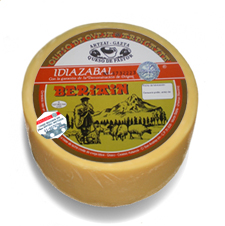 Cuña 300g al vacío
4,5€
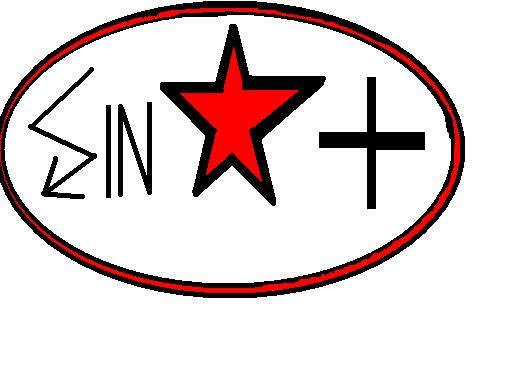 ESPARRAGOS
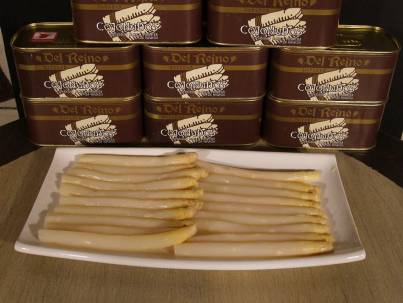 325g “Cojonudos” de Navarra delgados 17-24 frutos
4€ la lata
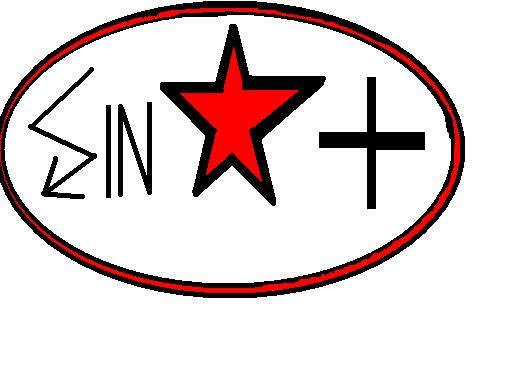 Quienes somos.
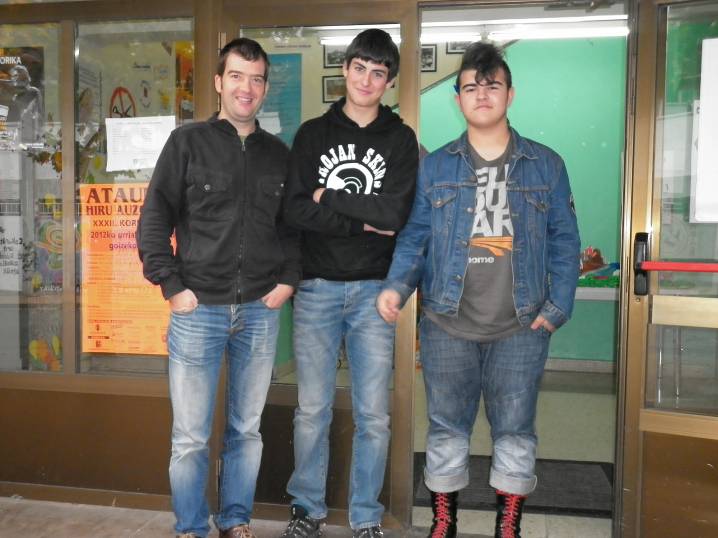